Speciální frézovací hlava IFVW34
6.12.2022
IFVW 34
ŠMT a.s. – výrobce těžkých obráběcích strojů

Horizontální vyvrtávací stroje			Soustruhy	  		          Speciály
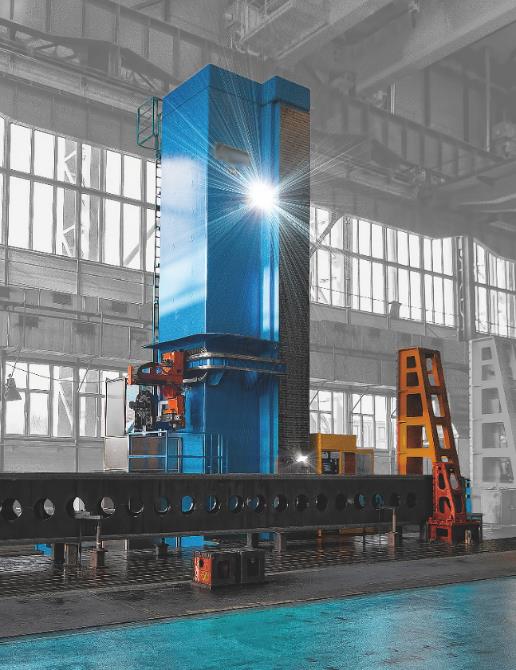 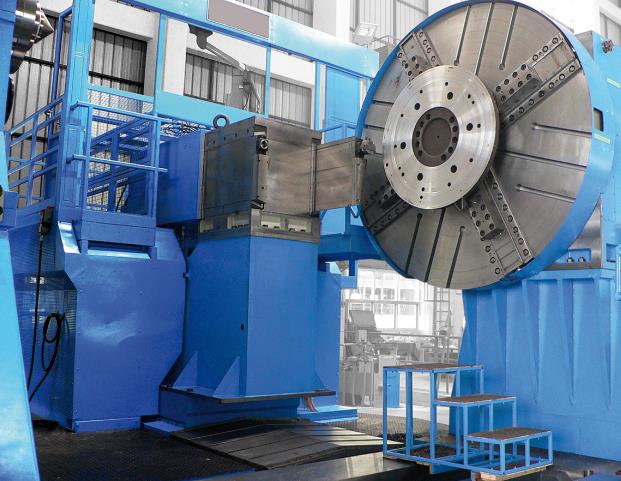 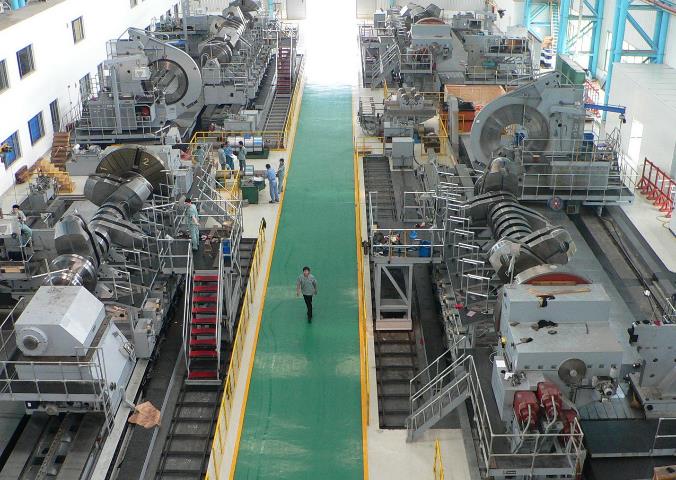 IFVW 34
Proč právě frézovací hlava IFVW34 ? 

Současné provedení pinol využívá pro vedení zadní části vrtacího vřetena drážky pro lineární vedení
Výroba je složitá a nákladná
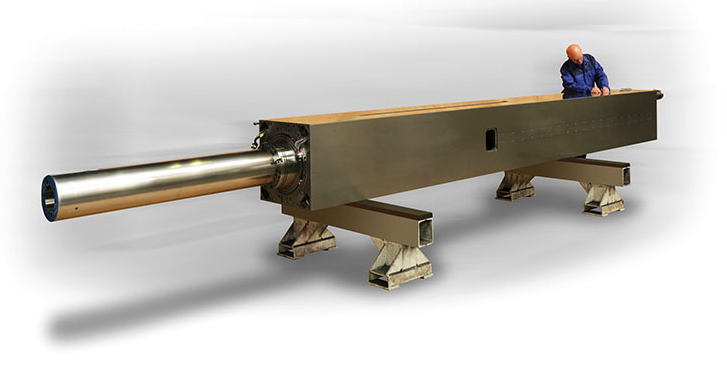 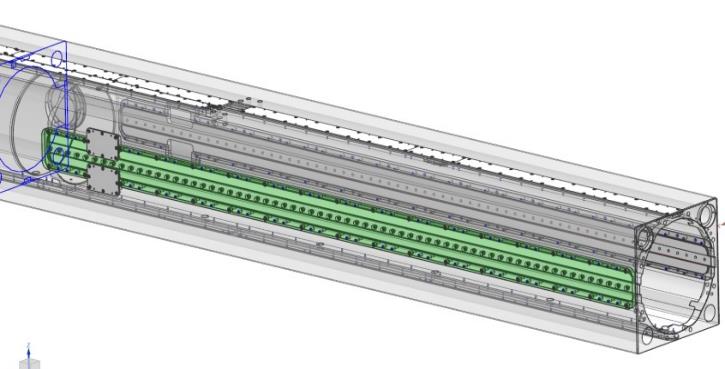 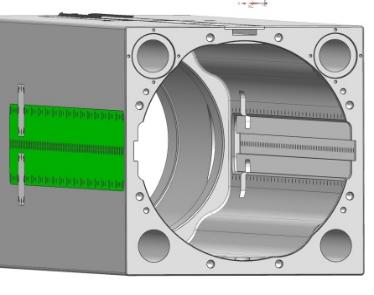 IDEA
IFVW 34
IDEA
ODVAHA
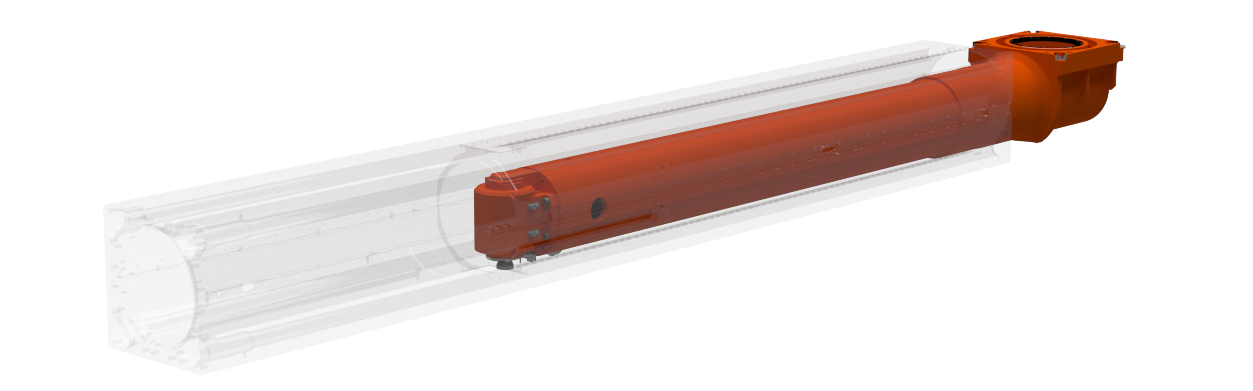 3140 mm
4500 mm
REALIZACE
IFVW 34
Základní parametry zařízení:
Max. výkon			15 kW
Max. otáčky			8000 ot/min
Max. moment			65 Nm
Průměr vřetena			70 mm
Max. hloubka opracování		3200 mm
Průměr válcové části		330 mm
Hmotnost			1115 kg
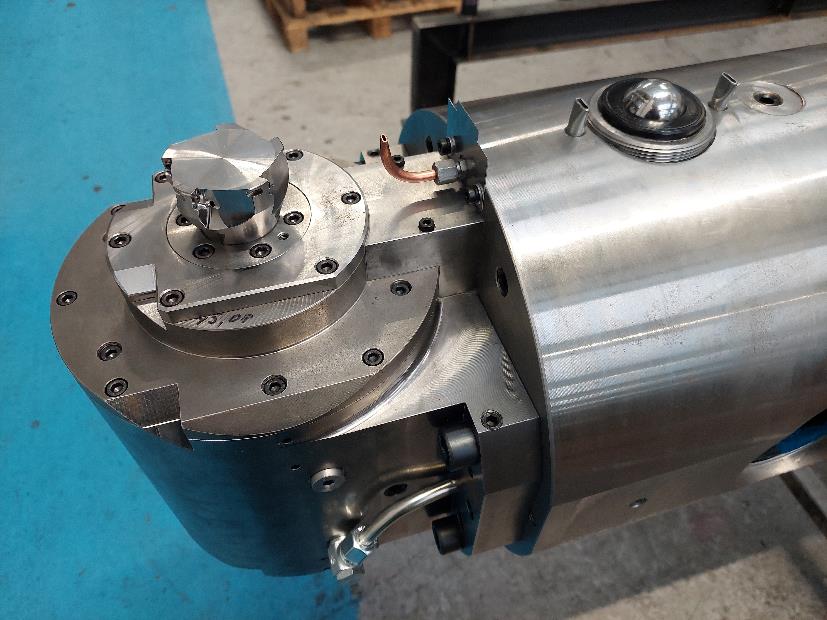 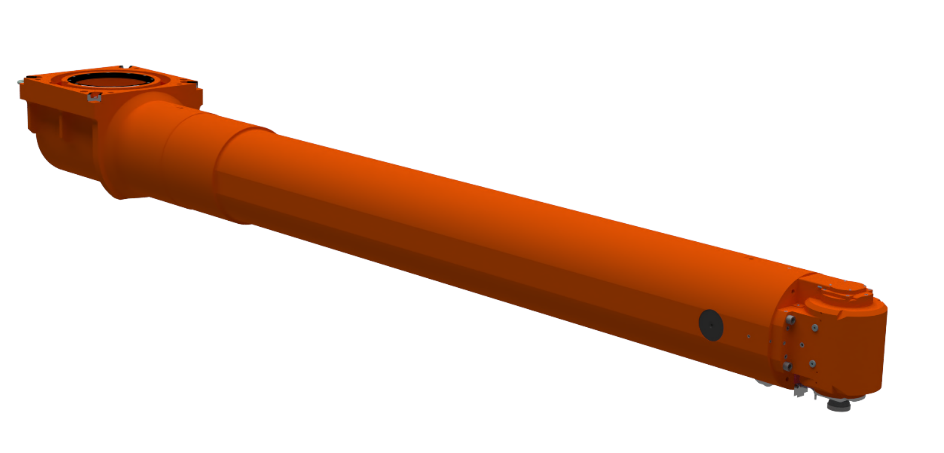 IFVW 34
Implementace frézovací hlavy IFVW34 pro opracování na portálu ŠMT
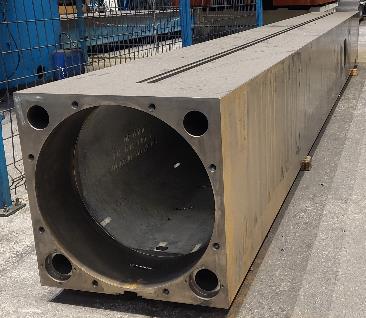 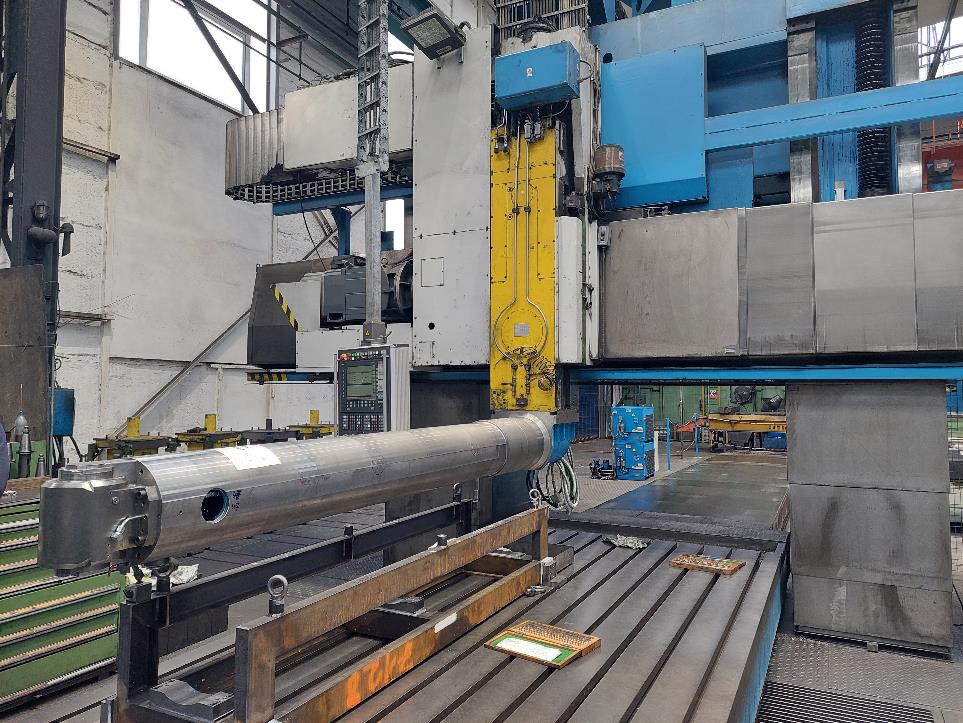 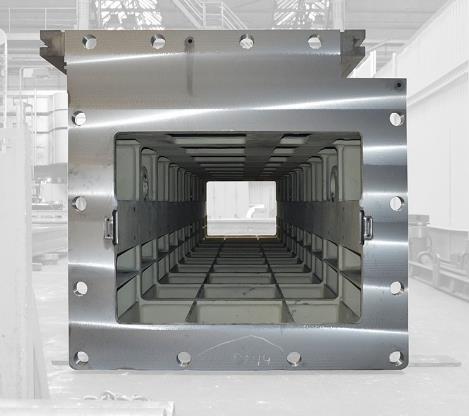 IFVW 34
Děkuji za pozornost.

ŠMT a.s.
Tylova 1/57
301 00   Plzeň
www.cz-smt.cz
info@cz-smt.cz